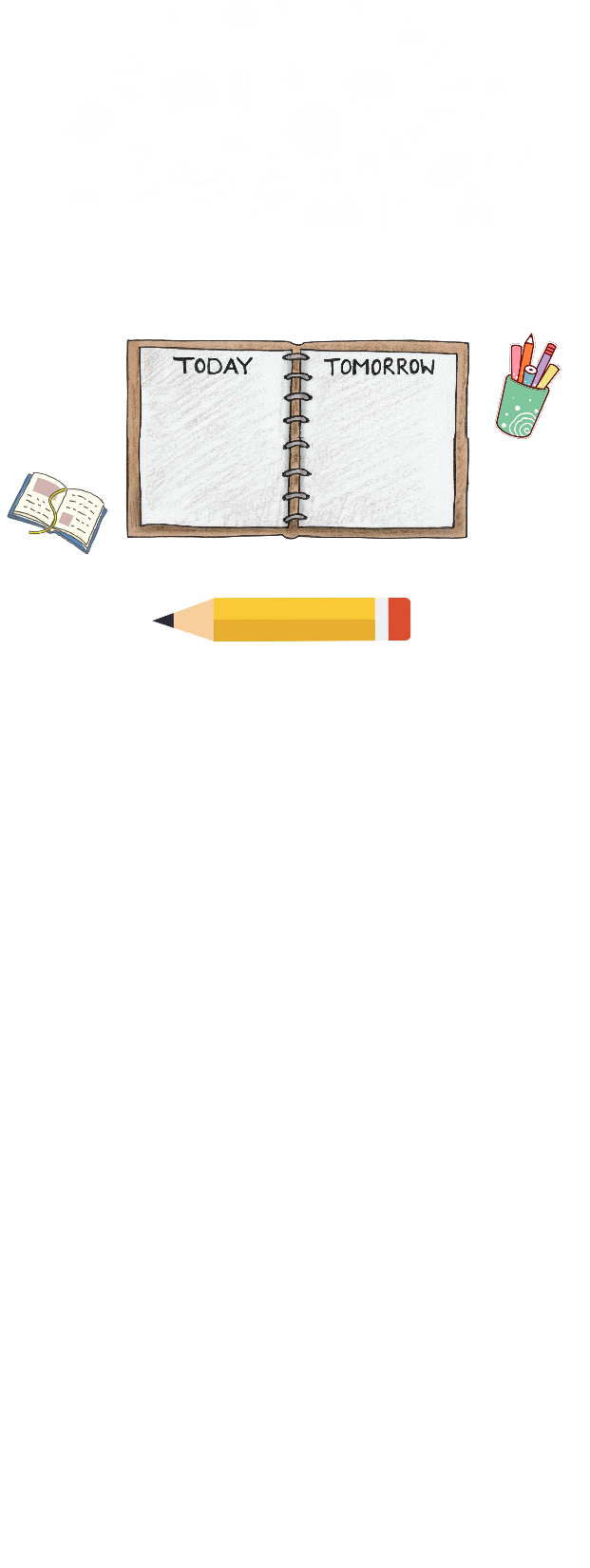 Performanță prin firma de exercițiu
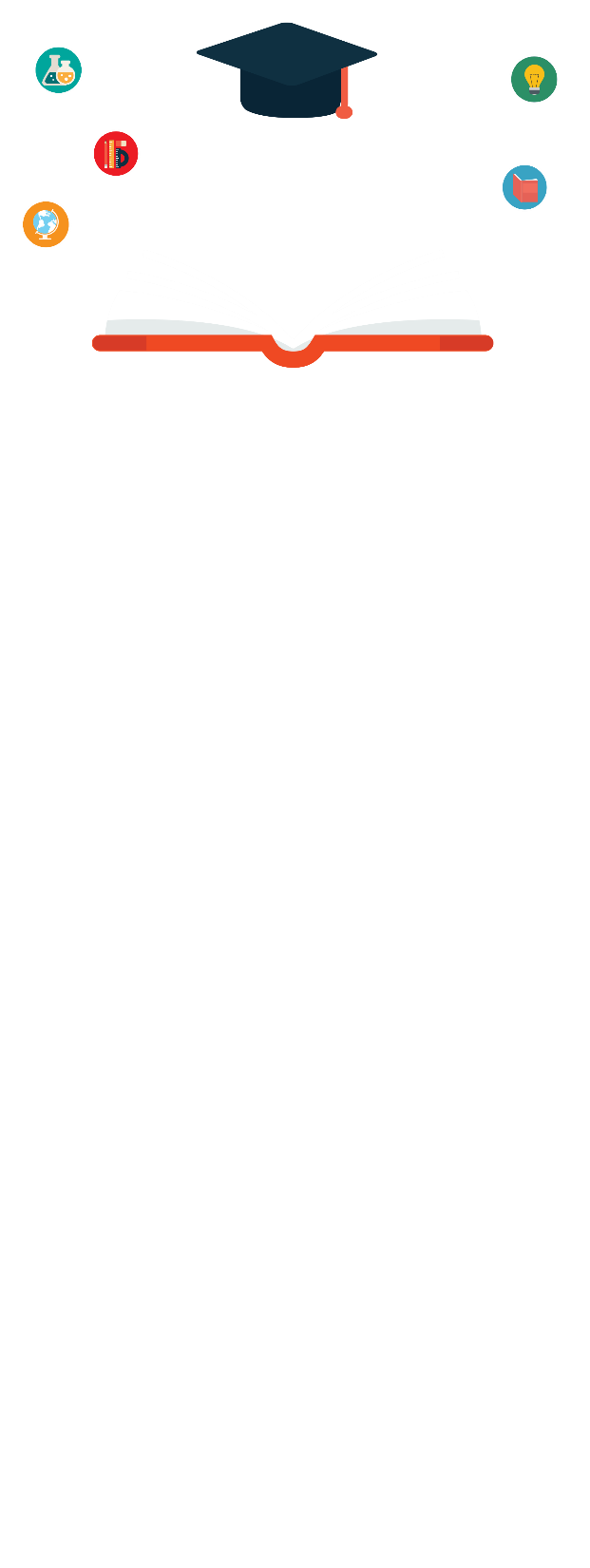 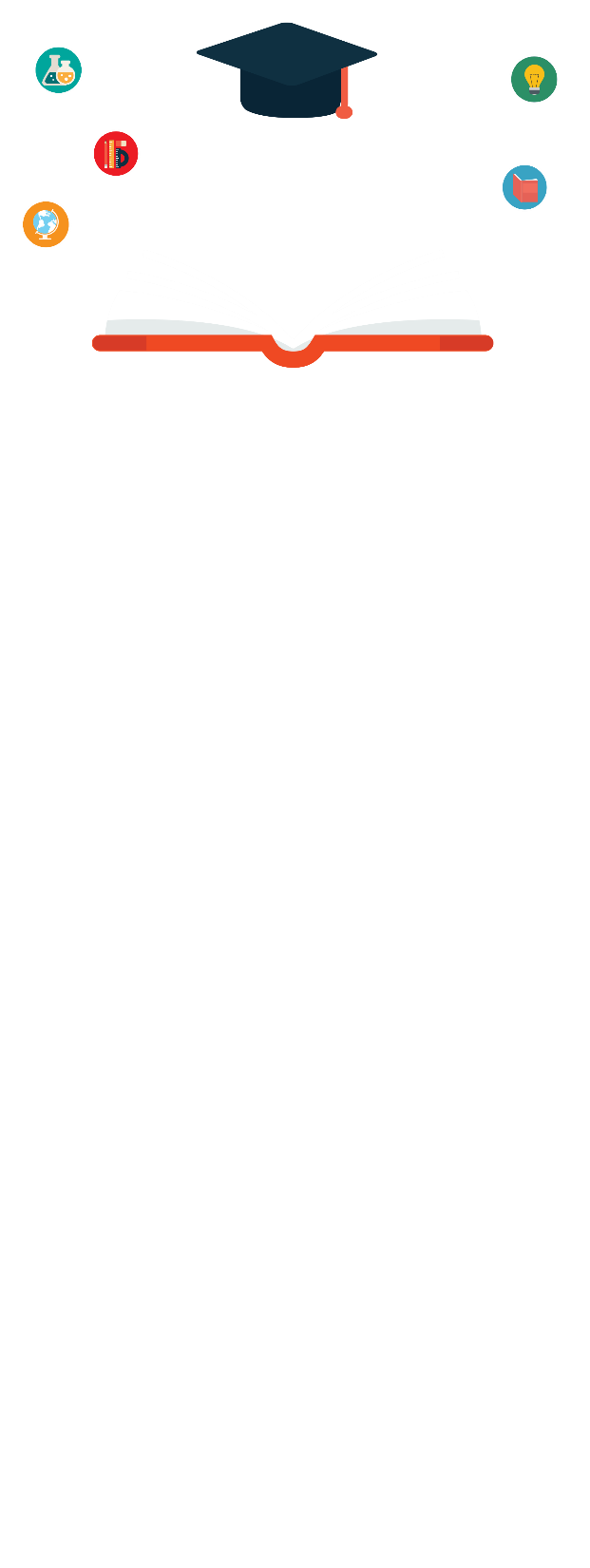 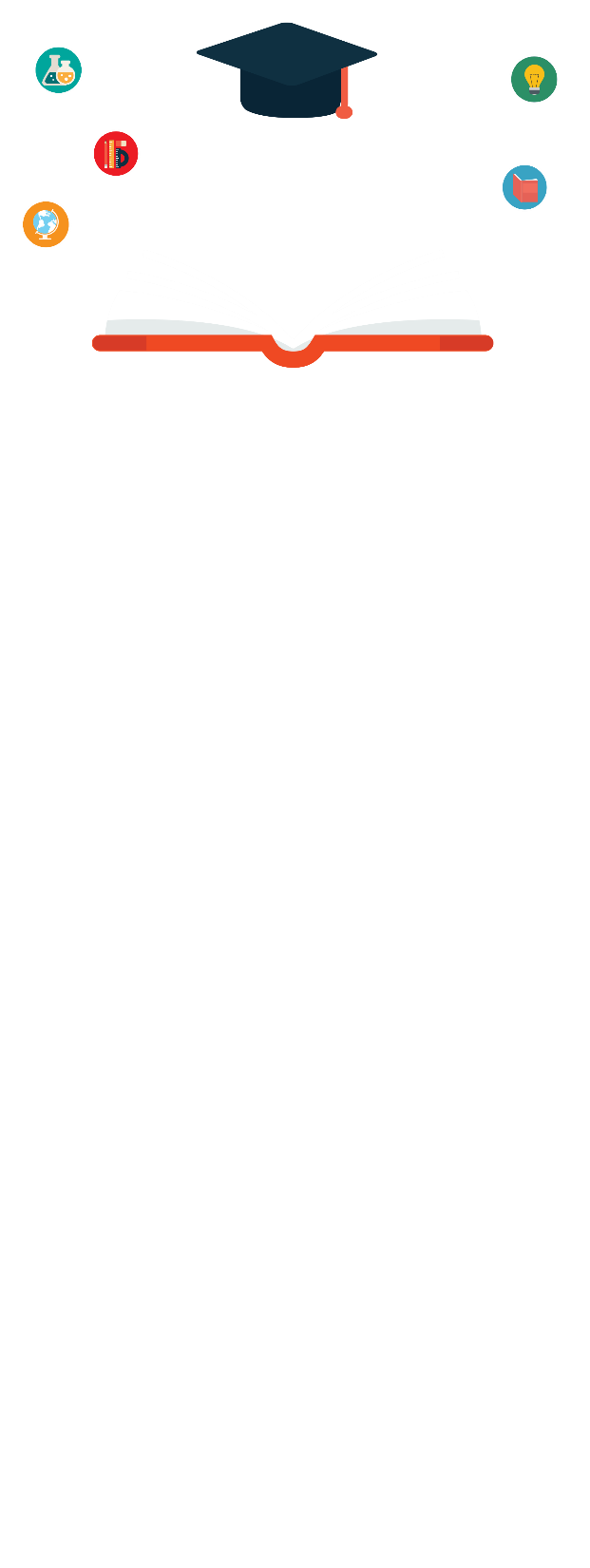 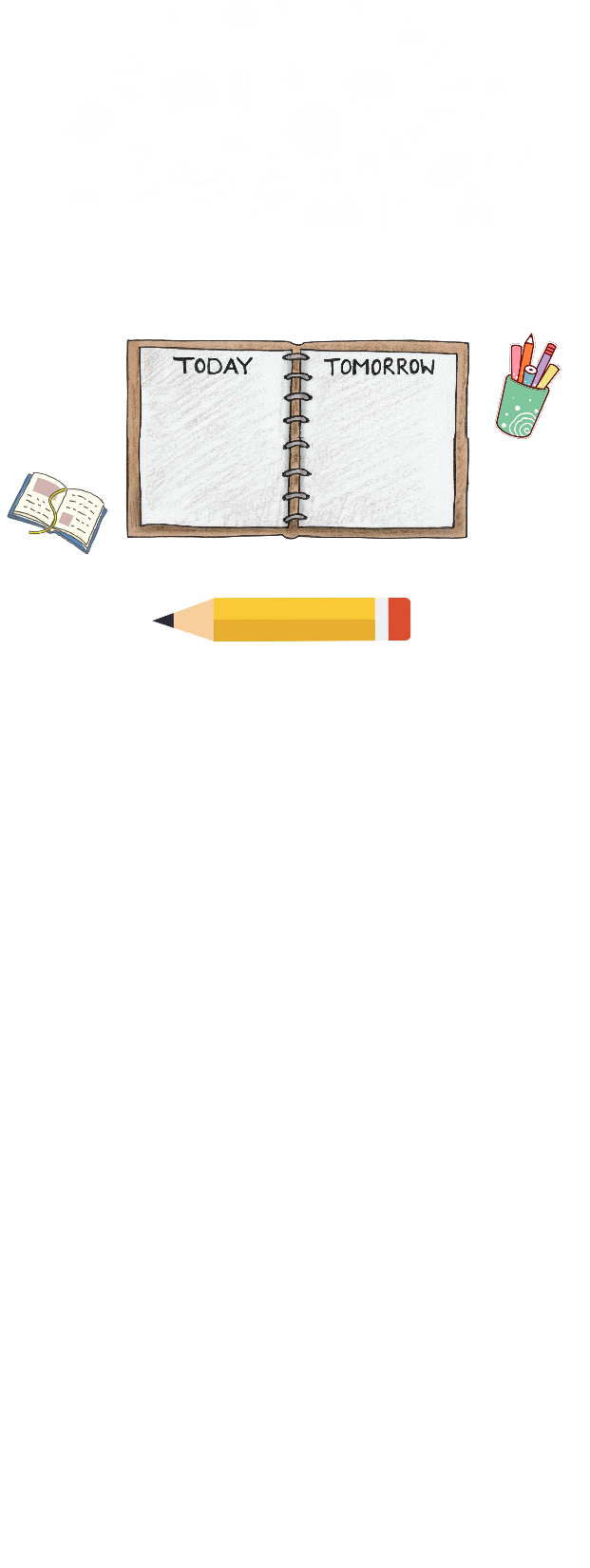 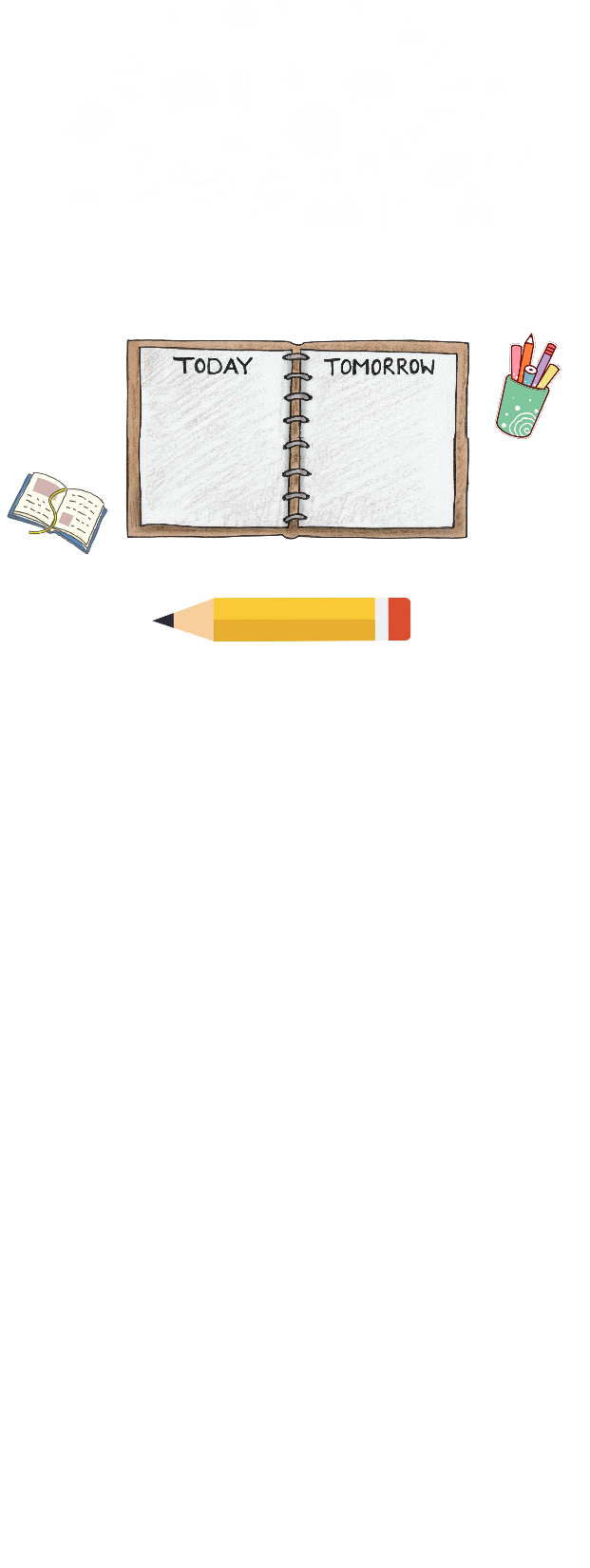 Firma de exercițiu înseamnă : implicare, muncă și  colaborare.
O mică parte dintre rezultatele elevilor:
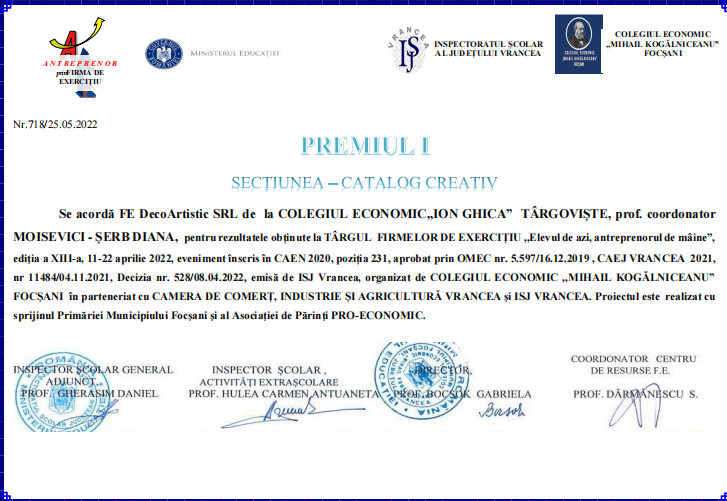 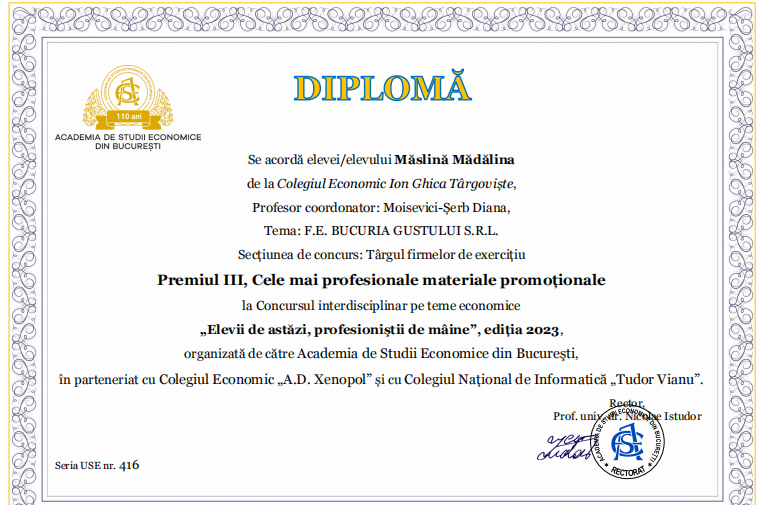 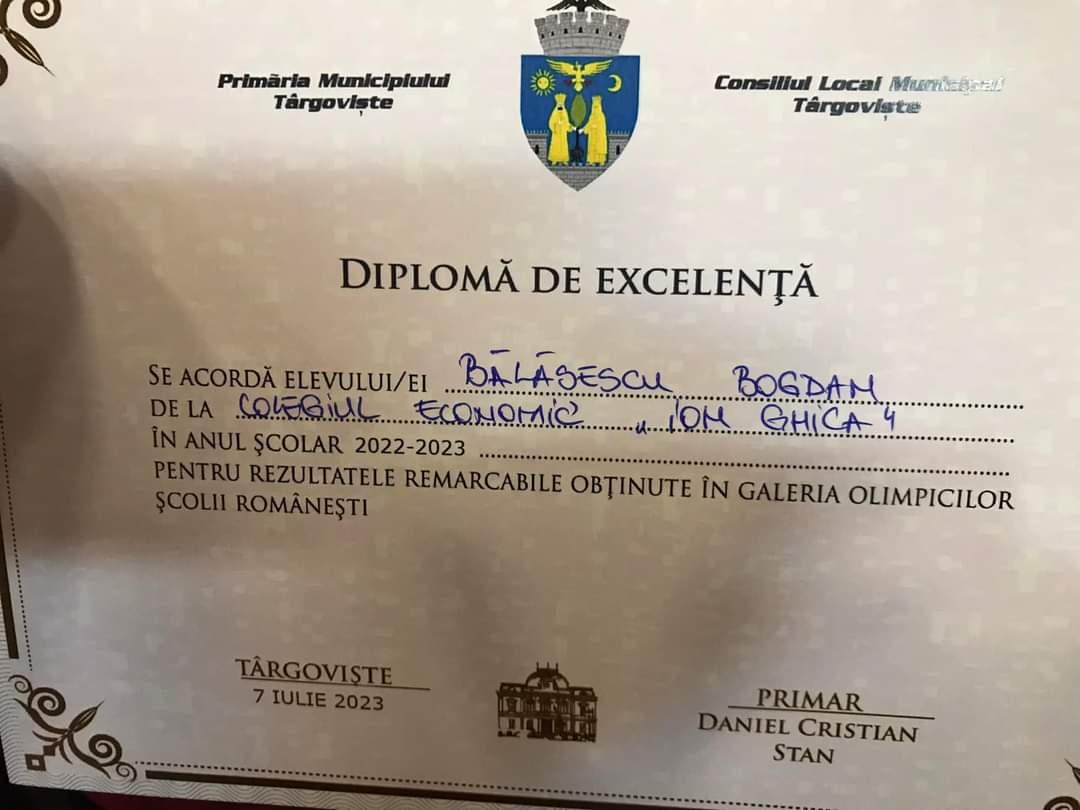 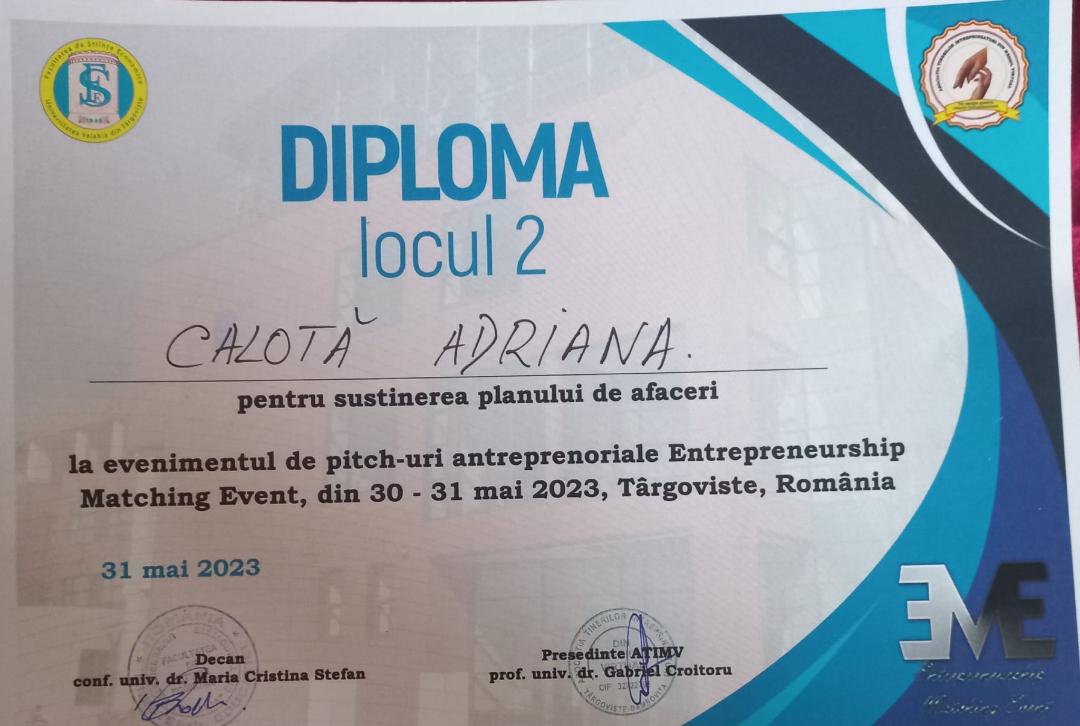 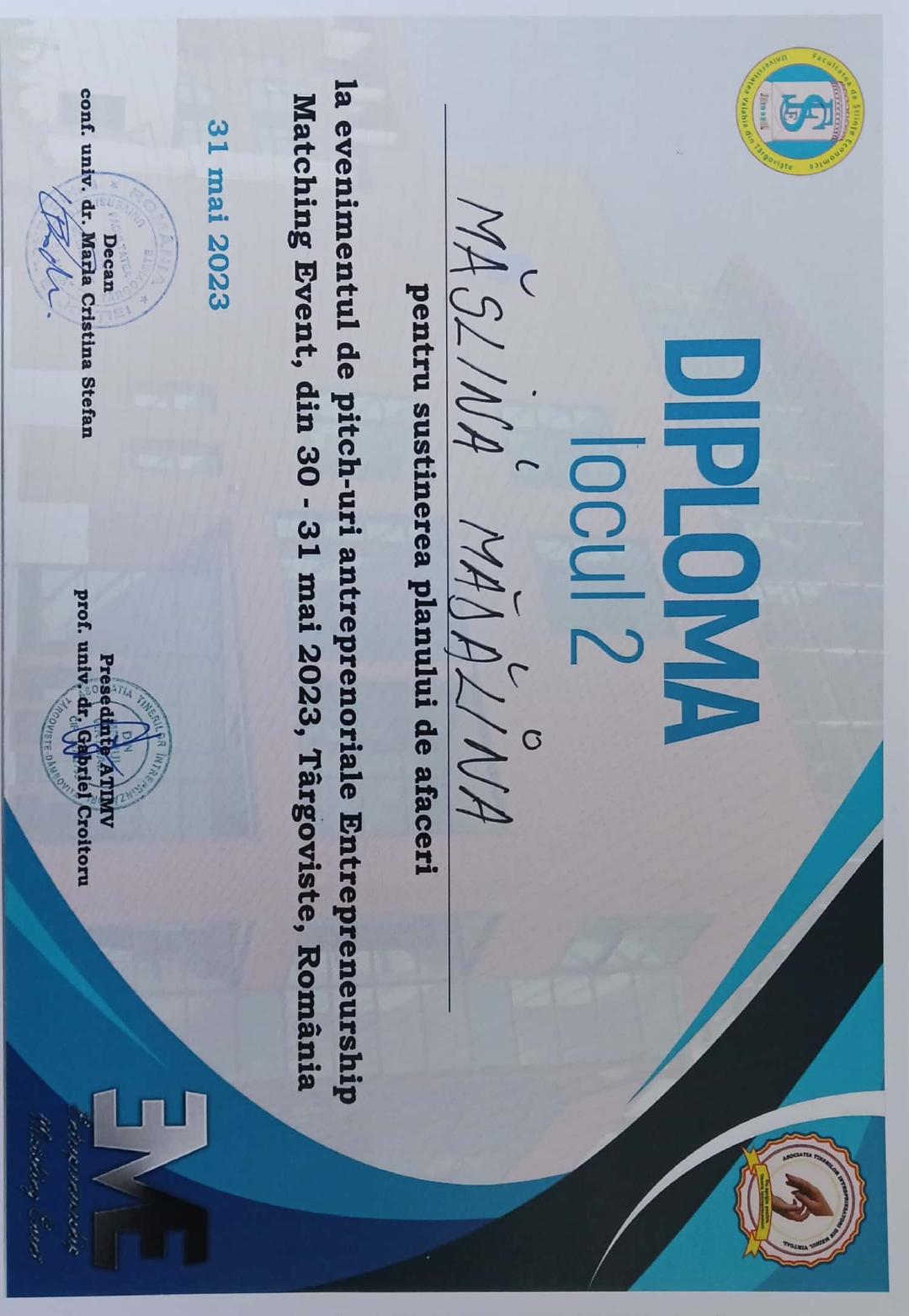 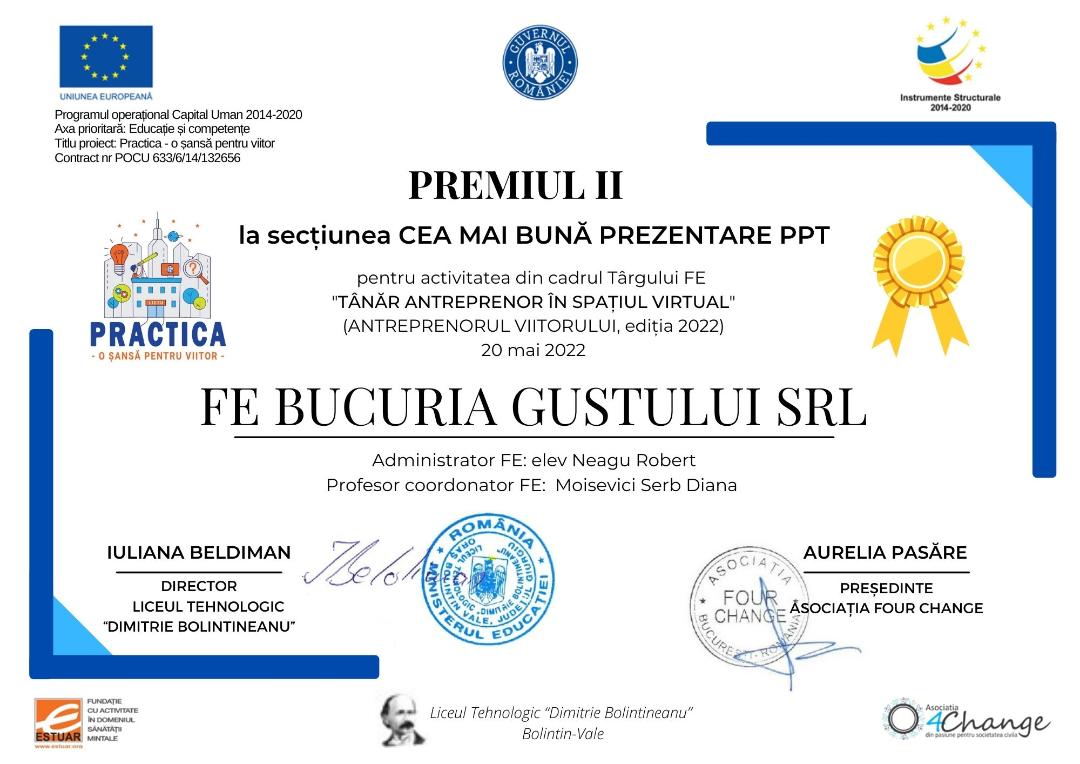 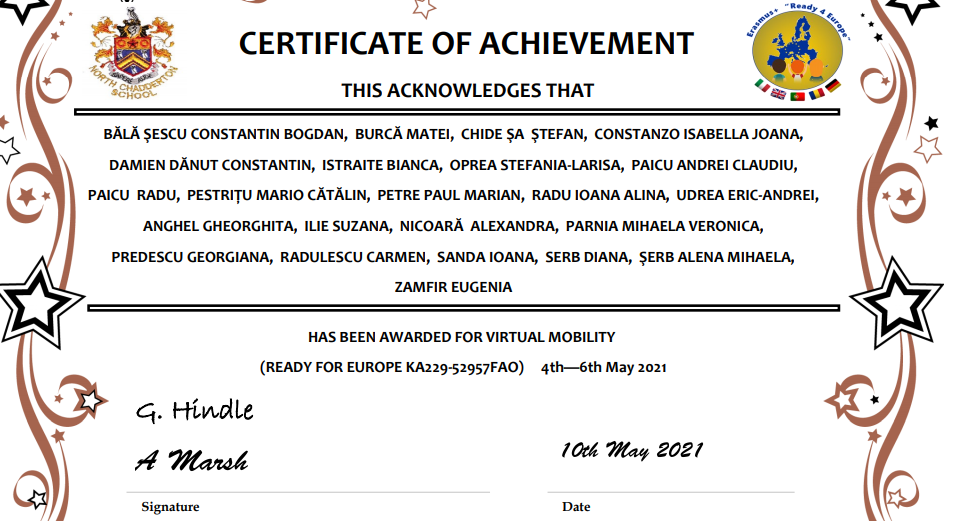 VĂ MULȚUMIM!